Игра «Поле чудес» Всё о математике – учёные, открытия, понятия – по программе и далеко за её пределами.
Задания отборочного тура
Известно, что учёт населения 
производился в Египте и в Китае ещё 
до нашей эры. Решив это уравнение вы 
определите, в каком веке до нашей эры
 это было:        

х2 – 6х + 9 = 0
2. На основе статистических данных 
были выделены регионы с максималь-
ным сбросом загрязнённых вод: это 
Краснодарский край и Москва. Сколько
процентов общего количества загряз-
нённых вод дают эти регионы, вы 
узнаете решив уравнение: 

х2 – 19х + 88 = 0
3. Кислотные осадки разрушают 
сооружения из мрамора и других 
материалов. Исторические памятники Греции и Рима, простояв тысячелетия, за последние годы разрушаются прямо на глазах. «Мировой рекорд»  принадлежит одному шотландскому  городку, где в апреле 1974 года выпал дождь скорее напоминающий столовый уксус, чем воду. Решив это уравнение, вы узнаете какого числа это произошло: 
х2 – 20х + 100 = 0
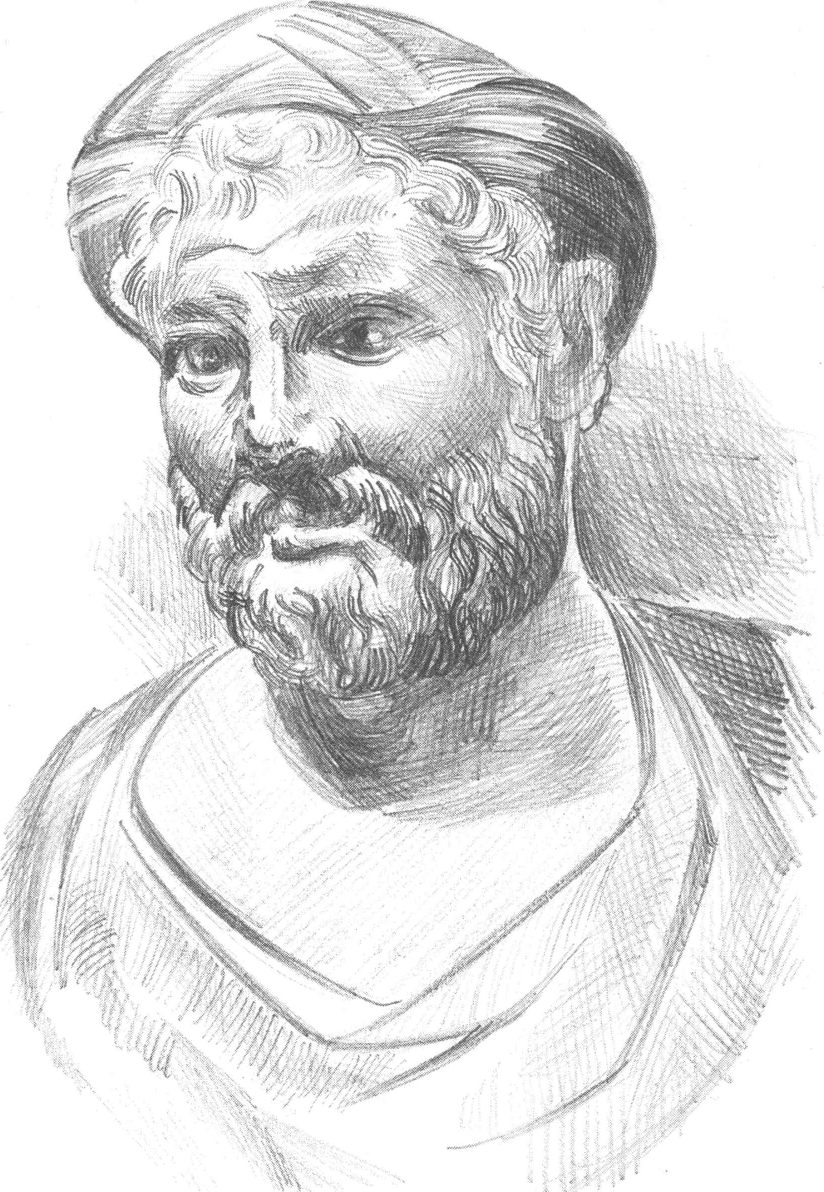 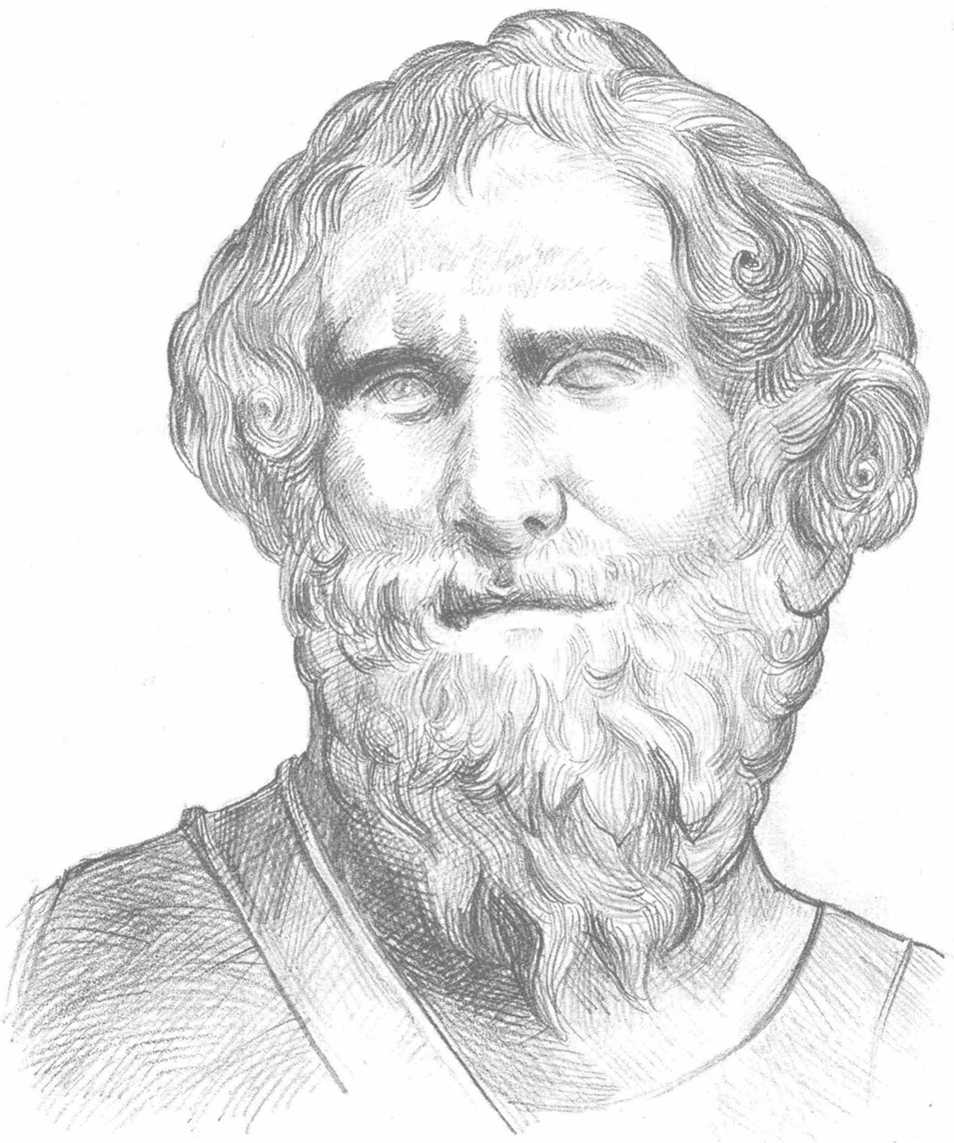 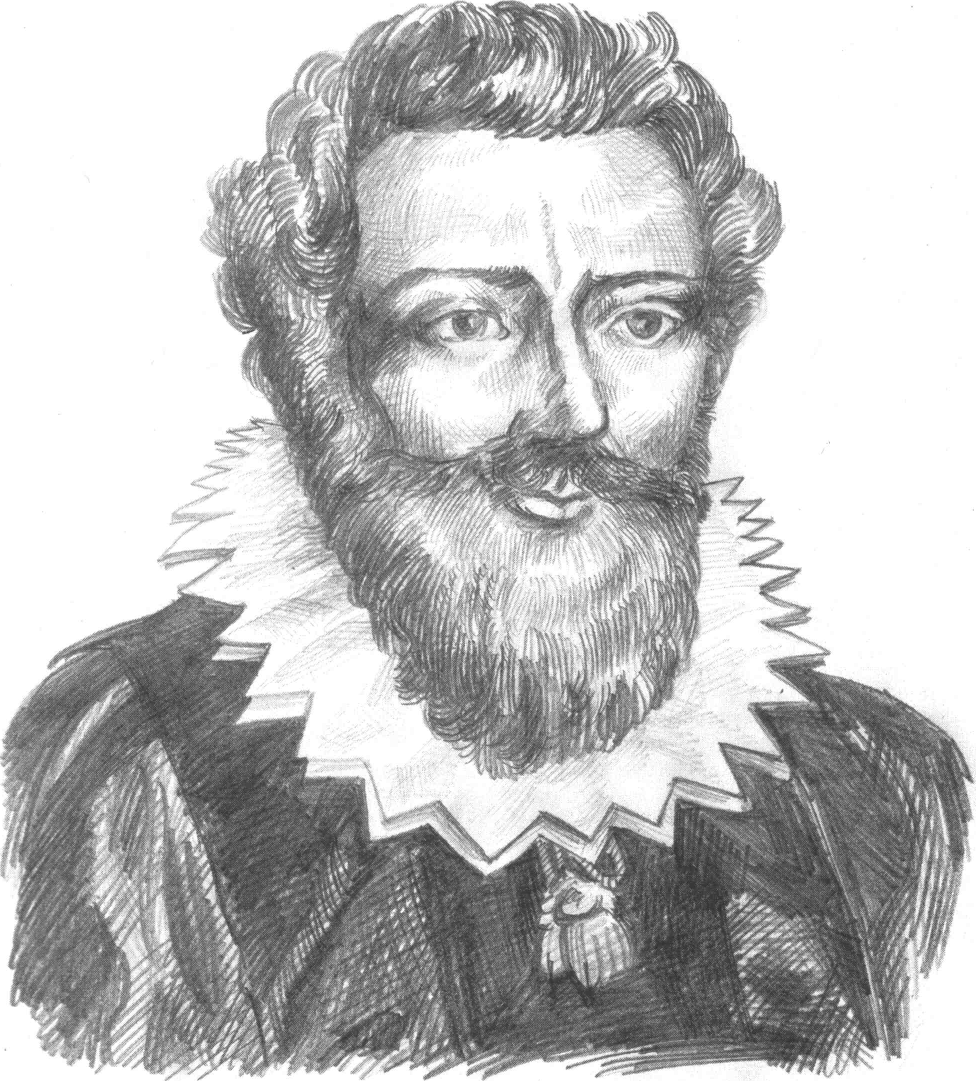 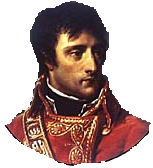 Игра со зрителями
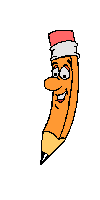 Суперигра
До новых встреч!
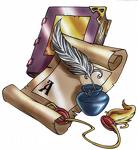